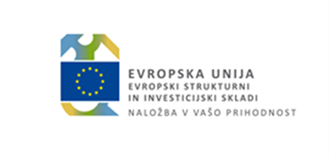 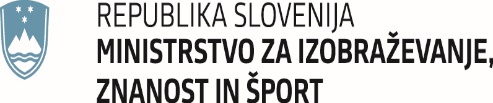 Predstavitev javnega razpisa ŠIPK

Polni naziv: Javni razpis »Projektno delo z negospodarskim in neprofitnim sektorjem v lokalnem in regionalnem okolju – 

Študentski inovativni projekti za družbeno korist 2016-2020 
za študijsko leto 2017/2018« 

April 2018

mag. Sabina Rajšelj
pkp@uni-lj.si
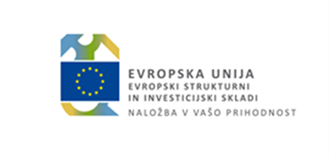 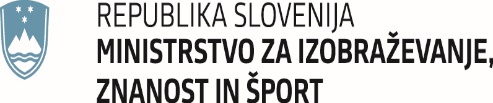 OSNOVNI PODATKI JAVNEGA RAZPISA

 
Skupna vrednost razpisa: 904.599,28 EUR

Posamezni prijavitelj (univerza) lahko odda le eno vlogo. Vsaka članica lahko prijavi do največ 3 projektne predloge. V primeru, da posamezna članica univerze ne bo prijavila vseh 3 projektov, se lahko z izjavo odpove določenemu številu projektov. Univerza lahko te projekte prenese na druge članice univerze, vendar lahko posamezna članica prijavi največ 5 projektov. 

Trajanje projekta je 3 mesece, začetek upravičenih stroškov od 26 .4. 2018 do 15. 9. 2018
 
Rok za oddajo skupne vloge na sklad: 18. maj 2018 do 12.ure
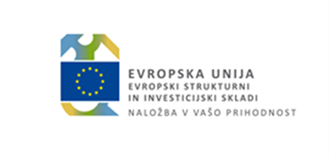 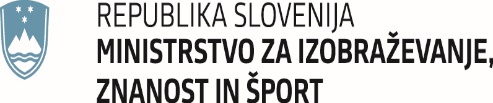 PREDMET IN NAMEN JAVNEGA RAZPISA

Predmet javnega razpisa je sofinanciranje projektov, ki se bodo izvajali v skupinah od 6 do 10 študentov pod mentorstvom pedagoškega mentorja in strokovnega sodelavca(ev) iz lokalnega/regionalnega okolja. V okviru izbranih projektov bodo študenti proučevali različne kreativne in inovativne rešitve za izzive negospodarskega in neprofitnega sektorja. 

Namen javnega razpisa:
krepitev povezovanja visokošolskega sistema z okoljem neprofitni oz. negospodarskim sektor v lokalnem/regionalnem okolju)
izvajanje modelov odprtega in prožnega prehajanja med izobraževanjem in trgom dela 
krepitev kompetenc ter pridobivanje praktičnih izkušenj že med izobraževanjem glede na potrebe lokalnega/regionalnega okolja oz. družbe nasploh.
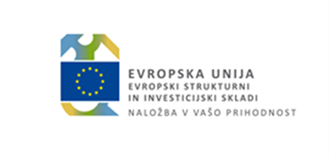 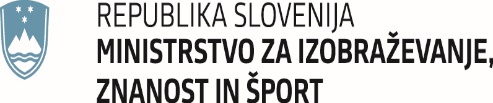 UPRAVIČENI STROŠKI 

Upravičeni stroški so določeni v pavšalnem znesku kot standardni strošek na enoto, in sicer za:

za koordiniranje in vodenje projekta pedagoškega mentorja se povrnejo stroški v višini 20 EUR/uro za največ 120 ur za obdobje trajanja posameznega projekta

za podporno strokovno osebje se povrnejo stroški v višini 12 EUR/uro za največ 24 ur za obdobje trajanja posameznega projekta (izključno za administrativno in tehnično pomoč)

za denarno spodbudo študentu: 9 EUR /uro bruto za največ 120 ur za obdobje trajanja posameznega projekta

za sodelovanje strokovnih sodelavcev: 16 EUR/uro, za vse vključene strokovne sodelavce za največ 120 ur za obdobje trajanja posameznega projekta, pri čemer velja:
če sodeluje samo prvi partner se mu povrnejo stroški za največ 45 ur za obdobje trajanja posameznega projekta
če sodeluje tudi drugi partner, se prvemu partnerju povrnejo stroški za največ 30 ur in drugemu partnerju stroški za največ 15 ur za obdobje trajanja posameznega projekta.
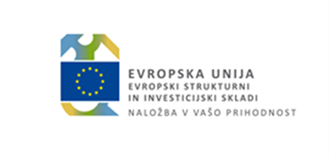 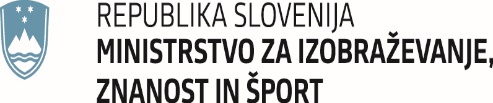 DOKAZILA ZA UPRAVIČENOST STROŠKOV  


poročilo o izvedenih aktivnostih (študent, koordinator, pedagoški mentorji in strokovni sodelavci iz lokalnega/regionalnega okolja)  kvota ur je pri upravičenih stroških določena za celotno obdobje izvajanja projekta, vendar so predpisane minimalne mesečne kvote ur:
pedagoški mentor(ji) skupaj vsaj 12 ur na mesec
podporno strokovno osebje skupaj vsaj 2 uri na mesec
strokovni sodelavec  v primeru, da sodeluje le Partner 1 vsaj 4 ure na mesec; v primeru, da v projektu sodeluje Partner 1 in Partner 2: strokovni sodelavec Partnerja 1 vsaj 3 ure na mesec in strokovni sodelavec Partnerja 2 vsaj 1 uro na mesec
posamezen študent vsaj 12 ur na mesec

skupno vsebinsko poročilo na ravni posameznega projekta v obdobju poročanja 

končno poročilo o doseženih ciljih

partnerski sporazum o sodelovanju pri izvajanju projekta (v nadaljnjem besedilu: partnerski sporazum).
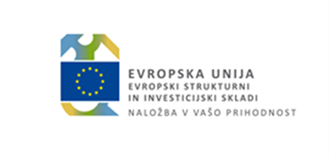 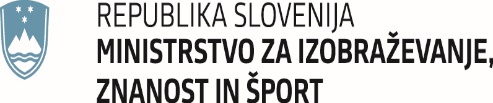 POGOJI IN ZAHTEVE ZA IZVAJANJE PROJEKTOV

najmanj 6 in največ 10 do/podiplomskih študentov, od tega vsaj 2 študenta s članice, ki je nosilka projekta 

vsak projekt mora vključevati negospodarsko ali neprofitno organizacijo iz lokalnega/regionalnega okolja, kjer je nastal izziv, ki ga bo projekt skušal rešiti/izboljšati (v nadaljevanju: prvi partner)

V projekt se lahko vključi organizacija z gospodarskega ali družbenega področja (v nadaljevanju: drugi partner), ki na inovativen način pristopi k reševanju problema z namenom družbenega razvoja  njegov doprinos mora biti jasno in smiselno opredeljen!
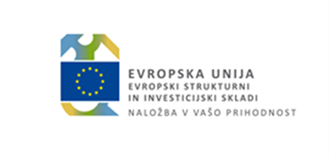 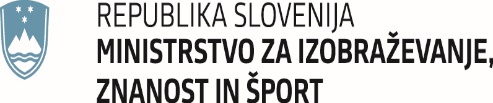 POGOJI IN ZAHTEVE ZA IZVAJANJE PROJEKTOV (2)


prvi in drugi  partner lahko sodelujeta v največ enem projektu

del projektnih aktivnosti se mora izvajati neposredno v lokalnem/regionalnem okolju, kjer je nastal izziv, ki ga bo prijavljeni projektni predlog skušal rešiti/izboljšati (merilo št. 1.7)

vsaj en pedagoški mentor (lahko več, vendar iz različnih študijskih programov, pri čemer mora biti vsaj en iz članice nosilke projekta) 

vsaj en strokovni sodelavec (prvi partner – OBVEZNO, v kolikor je vključen tudi drugi partner ->vsaj en strokovni sodelavec pri drugem partnerju)
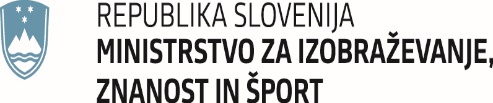 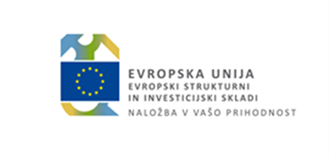 Pogoji - Prvi partner 
 
prihaja iz lokalnega oz. regionalnega okolja in ima sedež registriran v statistični regiji, v kateri se rešuje izziv, ki je opredeljen v projektu (lahko tudi sedež podružnice, izpostave, sekcije, organizacijske enote, kontaktne točke, ki je vpisana v AJPES)  

je organizacija iz negospodarskega področja

ni registriran kot gospodarska družba po Zakonu o gospodarskih družbah (npr. ne sme biti d.o.o. ali s.p. - npr. RRA, ki je registriran kot d.o.o ali s.p ne more biti 1. partner, lahko pa je 2.partner, medten ko RRA registriran kot zavod je lahko 1. partner)

ne posluje v katerem izmed navedenih podsektorjev  po SKIS: neposredni proračunski uporabniki (šifra S.13111) in državni skladi (šifra S.13112), neposredni uporabniki proračunov občin (šifra S.13131) in skladi lokalne države (šifra S.13132),  regionalna država (šifra S.1312) – ne sme biti npr. OBČINA- pogoj se preveri v AJPES, v zavihku „Iščem“ se odpre Poslovni register Slovenije (PRS), vnese se organizacija in pod A)„Drugi podatki“ se preveri sektorska pripadnost (SKIS) ali pa se klikne na „Vpogled v PRS“
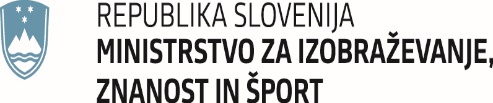 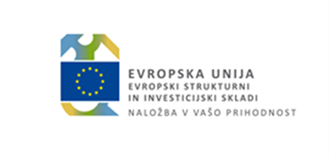 Pogoji - Prvi partner (2)
 

njegova glavna registrirana dejavnost ni visokošolsko izobraževanje (šifra 85.422 po SKD 2008) – ne sme biti visokošolski zavod; izobraževanje poklicnih kapitanov in pilotov
 
ne sme biti v postopku prisilne poravnave, v stečajnem postopku, v likvidacijskem postopku oz. v postopku prenehanja dejavnosti ter ni v položaju insolventnosti oz. v katerikoli podobni okoliščini

za namen izvajanja prijavljenega projekta ne sme prejeti sredstev iz drugih javnih virov za stroške, ki jih bo uveljavljal po tem razpisu (državnega ali lokalnega proračuna, iz sredstev EU, donacije iz Norveškega/EGP finančnega mehanizma, Švicarskega prispevka itd).
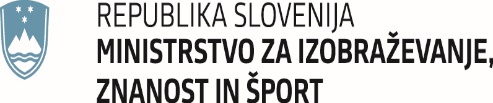 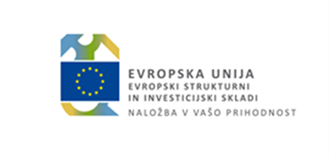 Primeri - Prvi partner (3)

Prvi partner je organizacija iz negospodarskega  področja oz. mora biti neprofitna pravna oseba, ustanovljena v skladu z javnim ali zasebnim pravom, ki deluje v javnem in splošno koristnem interesu, ni ustanovljena z namenom ustvarjanja dobička kot npr: 

osebe javnega prava (ustanove, zavodi, agencije, raziskovalne in razvojne ustanove, ustanove za izobraževanje in usposabljanje, ustanove zdravstvenega varstva, ustanove za varstvo naravne in kulturne dediščine, lokalne in regionalne razvojne agencije (ki niso registrirane po ZGD), skladi itd. 

nevladne organizacije, kot so združenja, fundacije, interesne, humanitarne društvene organizacije, organizacije splošne družbene koristi 

gospodarske, kmetijske, obrtne in industrijske zbornice, grozdi, ki so registrirani kot neprofitne pravne osebe 

pravne osebe zasebnega prava, ki izkazujejo neprofitni status in namen delovanja (društva, zveze, lokalne turistične organizacije, organizacije za usposabljanje, zasebni zavodi, dobrodelne ustanove..).
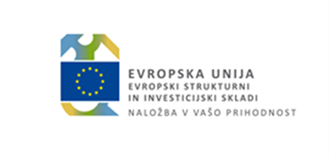 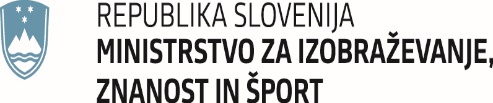 Pogoji - Drugi partner

organizacija iz gospodarskega ali iz družbenega področja (lahko tudi gospodarska družba po Zakonu o gospodarskih družbah)

delovno področje se navezuje na vsebinsko zasnovo projekta, iz katere je  razviden doprinos drugega partnerja v projektu

ne posluje v sektorju S. 13 – država in sicer v okviru podsektorjev centralna država (šifra S.1311), ki vsebuje naslednje dodatne podsektorje: neposredni proračunski uporabniki (šifra S.13111) in državni skladi (šifra S.13112)  

njegova glavna registrirana dejavnost ni visokošolsko izobraževanje (šifra 85.422 po SKD 2008) 
 
ne sme biti v postopku prisilne poravnave, v stečajnem postopku, v likvidacijskem postopku oz. v postopku prenehanja dejavnosti ter ni v položaju insolventnosti oz. v katerikoli podobni okoliščini

za namen izvajanja prijavljenega projekta ne sme prejeti sredstev iz drugih javnih virov za stroške, ki jih bo uveljavljal po tem razpisu (državnega ali lokalnega proračuna, iz sredstev EU, donacije iz Norveškega/EGP finančnega mehanizma, Švicarskega prispevka itd)
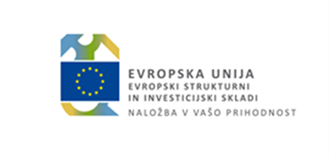 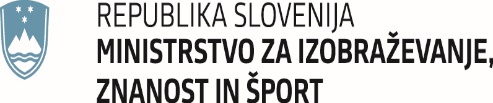 Pogoji - strokovni sodelavec pri prvem ali drugem partnerju

na dan 18. 5. 2018 in ves čas trajanja projekta mora biti redno zaposlen pri prvem partnerju oziroma:

sodeluje s prvim partnerjem vsaj eno leto (kakršnakoli oblika sodelovanja, ki se po vsebini dela nanaša na dejavnost prvega partnerja -> od 1. 1. 2016 naprej) 

oziroma se kot strokovni sodelavec vključi posameznik, ki je vpisan v katerega od razvidov ali drugih oblik evidenc v RS (npr. razvid samozaposlenih v kulturi, razvid zasebnih športnih delavcev, razvid poklicnih športnikov, razvid samostojnih novinarjev,…), in dokazuje ustrezno sodelovanje s prvim partnerjem vsaj eno leto - >od 1. 1. 2016 naprej
	
da strokovni sodelavec s pedagoškim mentorjem ni v zakonski zvezi, zunajzakonski skupnosti, registrirani istospolni partnerski skupnosti, skupnem gospodinjstvu, krvnem sorodstvu v ravni vrsti, krvnem sorodstvu v stranski vrsti do vštetega tretjega kolena, sorodstvu po svaštvu do vštetega drugega kolena, posvojitelj, posvojenec, rejnik, rejenec (velja samo za prvega partnerja) 
	
OBVEZNA  DOKAZILA  (del prijave) : 
Fotokopija dokumenta o sodelovanju ali izpolnjen Obrazec št.3
(npr. pogodbe o poslovodenju, pogodba o sodelovanju, sklep, imenovanje...)
Obrazec št. 4: Izjava pedagoškega mentorja /strokovnega sodelavca ((so)lastništvo in družinska razmerja)
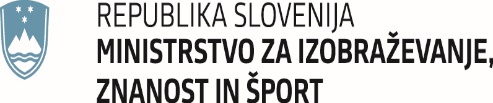 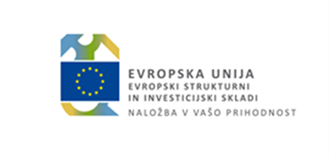 Pogoji - Pedagoški mentor
vsaj en pedagoški mentor (v kolikor sodeluje več PM, ti ne smejo prihajati iz istega študijskega področja 3 – mestnega Klasius – P – 16)

na dan 18. 5. 2018 in ves čas trajanja projekta mora imeti veljavno izvolitev v naziv visokošolskega učitelja/-ice oz. deluje kot asistent z doktoratom

na dan 18. 5. 2018 in ves čas trajanja projekta mora biti redno zaposlen na visokošolskem zavodu prijavitelja pri članici, ki je nosilka projekta  (redna ali dopolnilna zaposlitev po Zakonu o delovnih razmerjih)  v kolikor sodeluje več PM, mora biti vsaj en zaposlen na UL

da pedagoški mentor ni (so)lastniško povezan s subjekti, ki so vključeni v projekt, oz. ni soustanovitelj oz. član organov Partnerja 1 in Partnerja 2 ter da ni odgovorna oseba Partnerja 1 in Partnerja 2 

da ni s strokovnim sodelavcem v zakonski zvezi, zunajzakonski skupnosti, registrirani istospolni partnerski skupnosti, skupnem gospodinjstvu, krvnem sorodstvu v ravni vrsti, krvnem sorodstvu v stranski vrsti do vštetega tretjega kolena, sorodstvu po svaštvu do vštetega drugega kolena, posvojitelj, posvojenec, rejnik, rejenec 

OBVEZNA  DOKAZILA  (del prijave) : 
fotokopija dokazila o izvolitvi v naziv
fotokopija dokazila o pridobljenem znanstvenem naslovu doktor znanosti (le v primeru, da je pedagoški mentor izvoljen v naziv asistenta in če to ni razvidno iz dokazila o izvolitvi v naziv) 
Obrazec št. 4: Izjava pedagoškega mentorja /strokovnega sodelavca ((so)lastništvo in družinska razmerja)
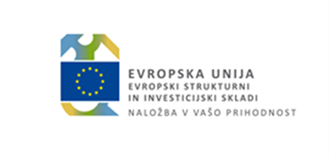 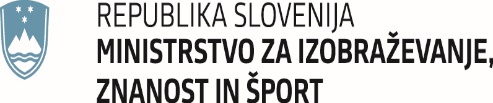 Pogoji - Študent

vsaj 1 študent iz različnega študijskega področja po 3-mestnem Klasius – P – 16 in vsaj 2 študenta 3 študenti iz članice, ki je nosilka projekta 
vpisan v javno veljaven študijski program v RS (ne sme biti vpisan na višješolski ali srednješolski program) ter ne sme biti v delovnem razmerju, s.p., vpisan v evidenci brezposelnih oseb na ZRSZ oz. ni poslovodna oseba gospodarske družbe ali direktor zasebnega zavoda. 
študent, ki ne izpolnjuje pogojev razpisa, se lahko vključi v projekt, vendar ni upravičen do sofinanciranja in se ne upošteva pri številu vključenih študentov (ni vpisan v javno veljavni študijski program, je že sofinanciran iz sredstev ESS; je v delovnem razmerju, ima s.p., je prijavljen na ZRSZ v evidenci brezposelnih oseb, je mladi raziskovalec)
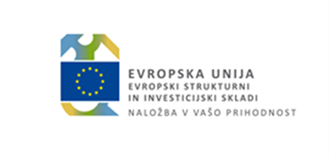 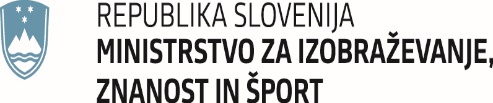 Pogoji - Študent (2)

posamezen študent se lahko vključi le dvakrat (1X  v času dodiplomskega in 1X v času podiplomskega ter 2X v času enovitega magistrskega študija -> potrebno upoštevati tako JR PKP 2014 – 2020 kot tudi JR ŠIPK 2016 – 2018) 
spremenjeni pogoji za vključitev študentov  posamezen študent lahko sodeluje v enem projektu ne glede na to, ali je že bil vključen v projekte ŠIPK, vendar se lahko v projektno skupino vključita največ 2 študenta, ki sta že sodelovala v prejšnjih projektih ŠIPK, ki so bili izbrani na 1 in 2 odpiranju (PKP se ne šteje)!
paziti, da ves čas trajanja projektov sodeluje najmanj 6 študentov.
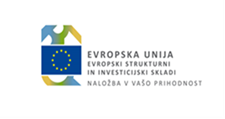 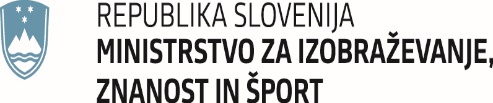 TOČKOVANJE in MERILA

Točkovanje:

Največje možno skupno število točk, s katerimi se lahko oceni posamezni projekt, je 87 točk. Izbran je lahko projekt, ki doseže najmanj 52 točk.


Izločitveni merili:

Predlog projekta je skladen s predmetom, namenom in cilji javnega razpisa ter prednostne osi in prednostne naložbe

Predlog projekta je izvedljiv, upošteva vse aktivnosti in časovni ter finančni okvir, določen s tem razpisom in razpisno dokumentacijo.

V nadaljevanju podajamo usmerite za pripravo projektnega predloga v prijavnem obrazcu, s poudarki za pridobitev vseh točk pri merilih!
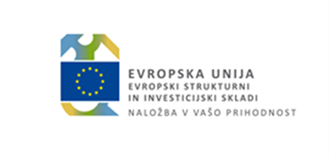 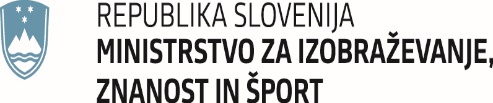 PRIJAVNI OBRAZEC
2.2 UTEMELJITEV IN CILJI PROJEKTA 
 
vsebinska zasnova projekta kratka, jasna in POLJUDNO zapisana

pri opisu problema, ki ga nameravate razreševati POSEBEJ izpostavite in utemeljite vsebinske cilje projekta (cilji projekta sledijo vsem ciljem in namenu razpisa (inovativno, problemsko reševanje lokalnega izziva; povezovanje visokošolskih zavodov z lokalnim okoljem itd..) (merilo 1.1)


Pazite, da ni razpršeno skozi celotno besedilo (opišite v prijavnemu obrazcu točka 2.2)
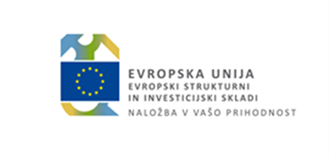 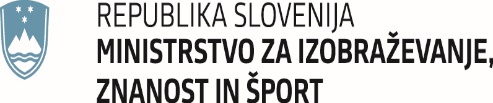 2.3 IZVEDLJIVOST VSEBINSKE ZASNOVE PROJEKTA 

navesti vsaj 3 aktivnosti v projektu, ki so skladne, smiselno načrtovane, terminsko ustrezno razporejene ter omogočajo doseganje učinkov/rezultatov projekta ter prepoznanih potreb oseb iz ciljne skupine (npr. 1. uvodni sestanek – predstavitev projekta, razdelitev nalog, priprava terminskega plana; 2. preučevanje strokovne literature; 3. priprava in izvedba – strokovno delo 4. predstavitev rezultatov, diseminacija) (merilo 1.2)


če sodeluje drugi partner(ji) mora biti razviden in opredeljen njegov doprinos v projektu!!!


Paziti, da opis aktivnosti ne vključuje, da študenti opravljajo redne delovne naloge; da so del pedagoškega procesa (npr. praksa oz. praktično usposabljanje študentov), da gre za tržne dejavnosti projekta ter da so aktivnosti pred začetkom projektnega dela s študenti neupravičene (npr. priprava vsebinske zasnove s strani mentorjev, izbor študentov…)
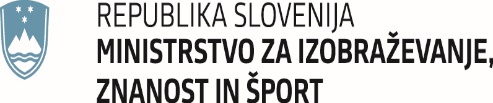 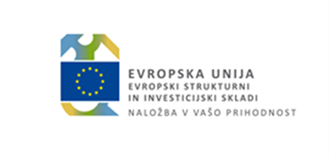 2.3 DOPRINOS PEDAGOŠKEGA MENTORJA  

jasno navesti, zakaj se v reševanje problema vključi PM (merilo 1.5)

kako bodo njegovo akademsko znanje/raziskovalne izkušnje prispevale k reševanju problema (NALOGE, ki so vezane na vsebinsko zasnovo projekta)
na kakšen način (pristopi, proces) bo to znanje prenesel na študente (VSEBINSKI DOPRINOS k projektu, ki se praviloma veže na študijsko področje, iz katerega PM prihaja)

potrebno navesti naloge in doprinos za vse vključene PM (PM morajo biti iz različnih študijskih področij po 3 – mestnem Klasius – P – 16)

Ni dovolj, da PM opravlja samo naloge koordiniranja, potreben je vsebinski doprinos!
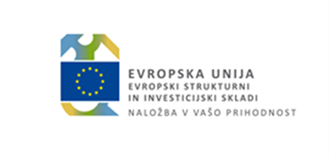 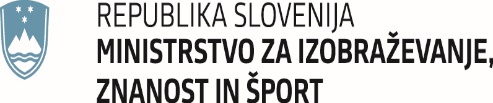 2.3 DOPRINOS  STROKOVNEGA SODELAVCA 
 
jasno navesti, zakaj se v reševanje problema vključi strokovni sodelavec (merilo 1.4)

kako bo njegovo strokovno znanje prispevalo k reševanju problema navesti (NALOGE)

na kakšen način bo to znanje prenesel na študente (VSEBINSKI DOPRINOS k projektu kot npr. svetovanje pri izvedbi x študije; priprava terena …)

potrebno navesti tudi naloge in doprinos za strokovnega sodelavca Partnerja 2 (vključi se praviloma z namenom, da s svojimi izkušnjami in znanjem pripomore k reševanju družbenega izziva)  

Ni dovolj samo koordiniranje ali splošna navedba (npr. izvajanje razvojnega in raziskovalnega dela, promocije in diseminacija rezultatov)
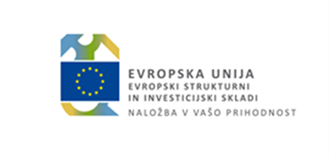 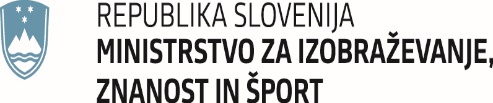 2.4 KOMPETENCE 
 
za vsakega študenta navesti vsaj eno predmetno specifično kompetenco (ne  navajati mehkih kompetenc kot npr. timsko delo, sposobnost komunikacije) (merilo 1.3)

za vsakega študenta opisati konkreten način pridobitve kompetenc oz. naloge, preko katerih jih bo pridobil (merilo 1.4)

Paziti, da ni »copy-paste«kompetenc (razen pri študentih iz istega študijskega programa oz. za katere se predvideva opravljanje istovrstnih nalog).

Kompetence in način pridobitve se morajo navezovati na vsebinsko zasnovo projekta in na navedene projektne aktivnosti!
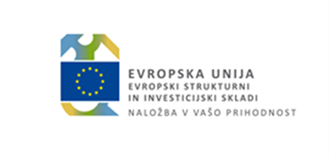 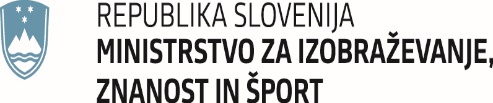 2.5 LOKACIJA AKTIVNOSTI 
 
pri načrtovanju paziti, da se več kot polovica ur vseh študentov (za dosego vseh točk pri merilu 1.7) opravi neposredno v lokalnem/regionalnem okolju, kar se jasno navede pri opisu načina izvajanja aktivnosti (merilo 1.7), v kolikor to načrtovane projektne aktivnosti omogočajo.
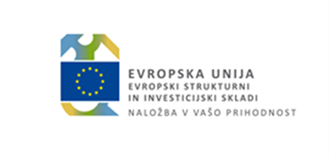 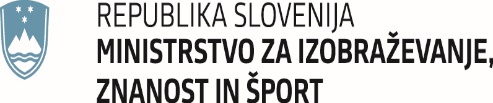 2.6 REZULTATI PROJEKTA 

opisati, kako konkretni predvideni rezultati projekta v obdobju trajanja projekta vplivajo na družbeno korist v lokalnem/regionalnem okolju, kjer se izvaja projekt 	

iz opisa mora biti razvidno, da predvideni rezultati prinašajo neposredne koristi za razvoj, izboljšanje kvalitete življenja v družbi in okolici, kjer se bo izvedel projekt, ali tudi širše  ! (merilo 1.8)	

primeri družbene koristi: boljše bivalno okolje; kvalitetnejše staranje; zdrav način življena; vključevanje in skrb za socialno izključene osebe; delo z mladimi, Romi, osebami s posebnimi potrebami in drugimi ciljnimi skupinami; učinkovitejša raba energije in virov; obnovljivi viri; varstvo okolja in narave;  spodbujanje prehranske samooskrbe; trajnostna mobilnost; spodbujanje alternativnih načinov oskrbe (ponovna uporaba, souporaba ipd) itd.)
 Ni dovolj, da se opiše zgolj dodana vrednost za partnerja 1 ali 2! 
Ni dovolj, da se navaja kot družbena korist zgolj kot spodbujanje inovativnosti, ustvarjalnosti in podjetnosti študentov.
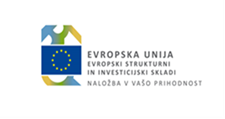 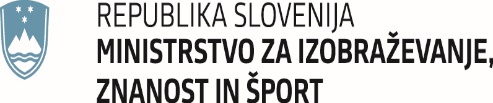 2.6 ZAGOTAVLJANJE TRAJNOSTI

predvideni rezultati projekta izkazujejo potencial nadaljnjega izvajanja v lokalnem/regionalnem okolju tudi po izteku sofinanciranja projekta (iz opisa je razvidno, da projekt predvideva učinkovite mehanizme, ki bodo zagotovili trajnost učinkov in rezultatov projekta tudi po končanju sofinanciranja, v okviru izvedbe so opredeljene aktivnosti, s katerimi si izvajalec projekta prizadeva doseči trajnost rezultatov v lokalnem/regionalnem okolju in katere namerava izvajati tudi po zaključku projekta) (merilo 4)
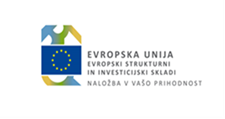 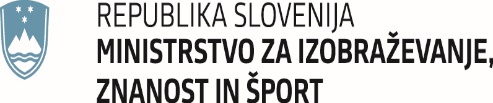 2.6 PRISPEVEK PROJEKTA K ŠIRŠI LOKALNI/REGIONALNI SKUPNOSTI 
	

prispevek projekta bo imel učinek na širšo lokalno skupnost po izteku projekta (izvedba projekta predvideva konkretne dolgotrajne učinke ne zgolj na udeležence projekta in ožjo lokalno skupnost, temveč tudi na širšo lokalno skupnost/regijo)

navesti konkretne predvidene učinke tudi na širšo lokalno skupnost (merilo 5.1)
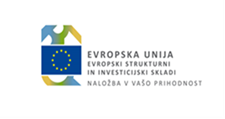 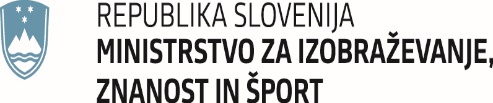 2.6 PRISPEVEK PROJEKTA K ENAKIM MOŽNOSTIM
	

prispevek projekta k zagotavljanju enakih možnosti prikrajšanih skupin (upošteva se vključenost udeležencev v projektne aktivnosti, ki spadajo v kategorijo prikrajšanih skupin ali za osebe, ki so vključene v projektno skupino ali za osebe, katerim je namenjen projekt) 

navesti konkretne ukrepe za zagotavljanje spodbujanje enakih možnosti med obema spoloma in krepitev socialne vključenosti prikrajšanih skupin med osebami, ki bodo vključene v projektne aktivnosti prispevek k enakim možnostim mora biti izkazan v času trajanja projekta (merilo 6)
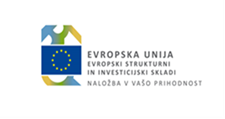 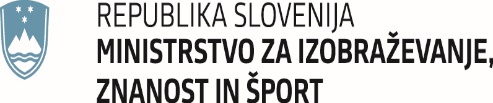 2.6 PRISPEVEK PROJEKTA K ENAKIM MOŽNOSTIM (2)
	
Prikrajšane skupine:

Status na trgu dela: brezposelni, dolgotrajno brezposelni, neaktivni, neaktivni, ki se ne izobražujejo niti usposabljajo, zaposleni, vključno s samozaposlenimi;

Starost: mlajši od 25 let, starejši od 54 let, starejši od 54 let, ki so brezposelni, vključno z dolgotrajno brezposelnimi ali neaktivnimi, ki se ne izobražujejo ali se ne usposabljajo;

Izobrazba: s primarno (ISCED 1)ali nižjo sekundarno izobrazbo (ISCED2), z višjo sekundarno (ISCED 3)ali post sekundarno izobrazbo (ISCED 4), s terciarno izobrazbo (ISCED 5-8);

Status gospodinjstva – osebne okoliščine: udeleženci, ki živijo v gospodinjstvih brez delovno aktivnih članov, udeleženci, ki živijo v gospodinjstvih brez delovno aktivnih članov z vzdrževalnimi otroki, udeleženci, ki živijo v gospodinjstvu z enim odraslim članom z vzdrževalnimi otroki; 

Migranti in manjšine – osebne okoliščine: migranti, udeleženci tujega rodu, manjšine (vključno z marginaliziranimi skupnostmi, kot so Romi), invalidi, druge prikrajšane osebe, brezdomci ali prizadeti zaradi izključenosti na področju nastanitve, s podeželskih območij.
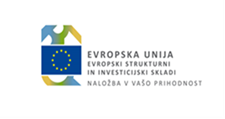 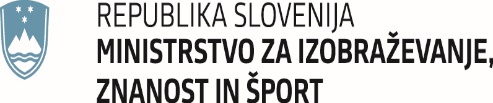 2.7 INTERDISCIPLINARNOST

vsaj 4 študenti iz različnih študijskih področij iz 3 – mestnega Klasius – P – 16 (merilo 2)



2.8 BINARNOST

vsaj 2 študenta prihajata iz univerzitetnega študijskega programa in vsaj 2 študenta iz visokošolskega strokovnega študijskega programa (1. bolonjska stopnja) (merilo 3)
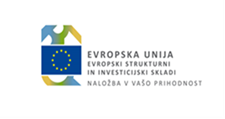 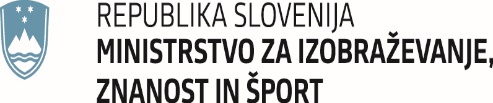 Način predložitve vloge in rok za oddajo PP UL
Članica posreduje v PP UL v fizični obliki do 15. 5. 2018 do 10.ure:
 
Priloga k prijavnemu obrazcu št. 1, ki vključuje podatke za vse projekte članice - 2 izvoda 

Obrazec št. 2: Izjava organizacije iz negospodarstva oz. organizacije z družbenega ali gospodarskega področja o izpolnjevanju in sprejemanju pogojev javnega razpisa - 2 izvoda (original in kopijo)

Obrazec št. 3: Izjava zakonitega zastopnika o sodelovanju strokovnega sodelavca s prvim/drugim partnerjem – v primeru, ko prvi ali drugi parter ne more izkazati sodelovanja s strokovnim sodelavcem z ustreznim dokazilom  - 2 izvoda (original in kopijo) 
         ali 
         fotokopijo dokumenta o sodelovanju (npr. pogodba o poslovodenju, pogodba o prostovoljnem delu, podjemna pogodba, pogodba o   
         sodelovanju, sklep, imenovanje...) za strokovnega sodelavca prvega in drugega partnerja, ki na dan 18. 5. 2018 ni zaposlen pri prvem ali drugem 
         partnerju - 2 izvoda 

Obrazec št. 4: Izjava pedagoškega mentorja /strokovnega sodelavca ((so)lastništvo in družinska razmerja) - 2 izvoda (original in kopijo)

Pooblastilo odgovorne osebe podpisniku za podpis izjav, v kolikor  le-ta ni podpisana s strani odgovorne osebe oz. zastopnikov organizacije, ki so vpisani v sodni register - 2 izvoda (original in kopijo)

Fotokopija   dokazila   o izvolitvi v naziv visokošolskega  učitelja oz. asistenta (sklep oz. odločba oz. druga ustrezna listina oz. za asistenta se predloži še dokazilo o pridobljenem znanstvenem naslovu  doktor znanosti, v kolikor to ni razvidno iz dokazila o izvolitvi v naziv) - 2 izvoda

Izjavo dekana (Obrazec UL z namenom, da je seznanjen s predlaganimi vsebinami) – 1 original.
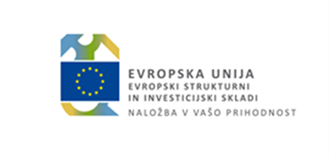 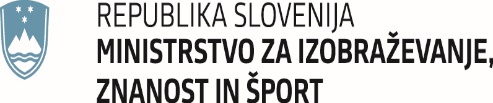 KLJUČNI ROKI


Rok za oddajo skupne vloge  UL na sklad: 18. maja 2018 do 12. ure

Rok za oddajo projektnih predlogov v predpregled po e-pošti v PP UL: 10. maj 2018

Rok za oddajo projektnih predlogov članic v PP UL: 15. maj 2018 do 10.ure
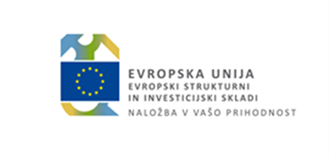 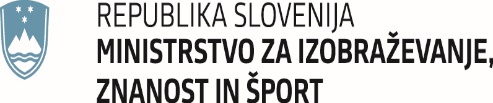 RAZNO


Študentske napotnice: Morajo biti izdane pred začetkom izvajanja projekta.

Oblikovanje projektne skupine: premišljeno, skladno s potrebami profilov študentov glede na vsebinsko zasnovo projekta -> administrativno zahtevnejše procesiranje sprememb po odobritvi projekta.
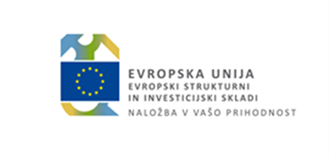 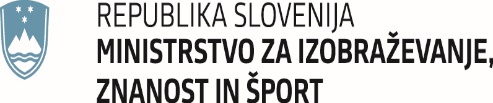 RAZNO


Rok za oddajo vloge na sklad: 18. maja 2018

Rok za oddajo projektnih predlogov v predpregled po e-pošti v PP UL: 10. maj 2018

Rok za oddajo projektnih predlogov članic v PP UL: najkasneje do 15. maja 2018 do 10h